APES Unit 5                               12/9/15
SWBAT execute an inquiry lab.
Do Now
Slag: stony waste matter separated from metals during the smelting or refining of ore.
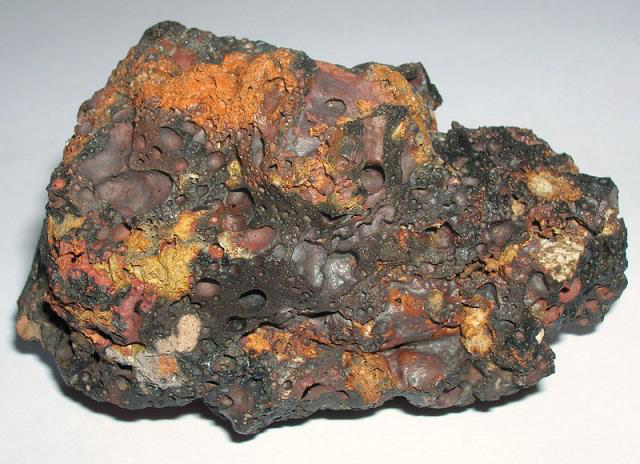 Agenda:
Inquiry Lab
Review answers to mining worksheet
Pass back lab reports
Lab Safety
Follow the procedure for chemical weathering part 2
Wear goggles and gloves at all times!!!!
Pour all HCl waste into the HCl waste container!
If your group used NaOH, come up at lunch to weigh the rocks
Land Reclamation
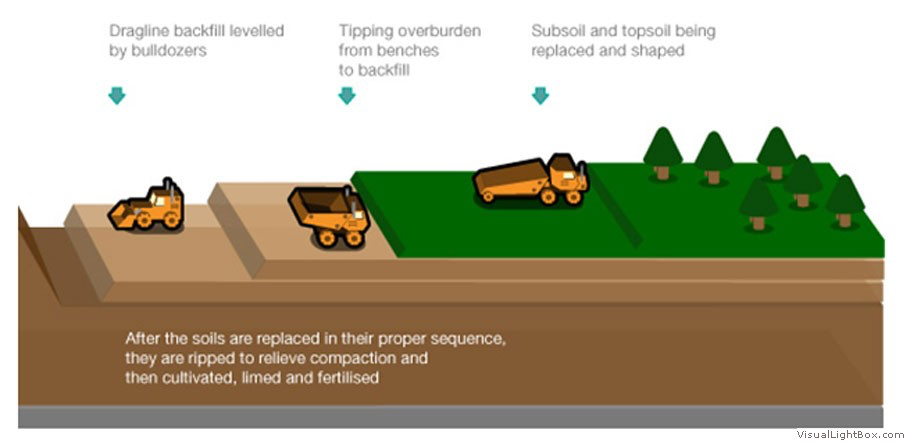 Lab report feedback
Use APA citations (in text and bibliography) for ALL formal writing assignments!
Let’s review!
Divergent plate boundaries
Convergent plate boundaries
Transform plate boundaries
Homework
Study for the exam!!
Soil/weathering lab will be due on Monday 12/14